REPRENEZ LE CONTROLE
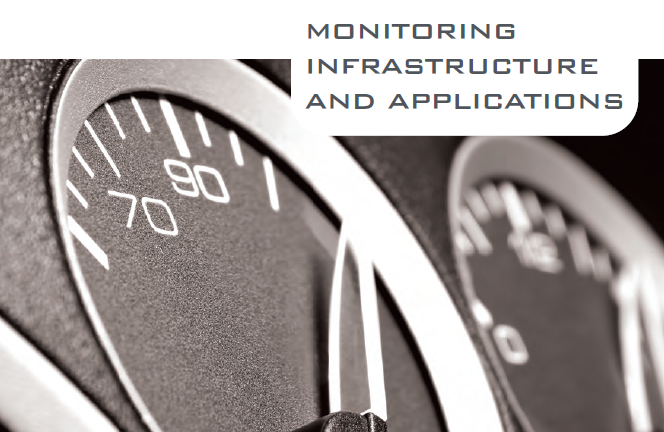 Piloter
Manager
Décider
FOCUS
Target
PROGICIEL COLLABORATIF
de
 SUIVI DE L’ACTIVITE DE VOTRE ENTREPRISE
V1.0
Aujourd’hui: Modèle collaboratif en étoile
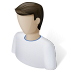 Mon Entreprise
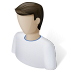 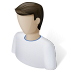 B.I.P.
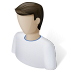 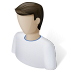 ECHOSystème
« Mon entreprise »
Mes Collaborateurs
 &
 Sous-Traitants
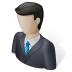 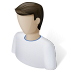 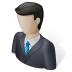 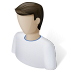 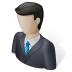 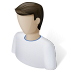 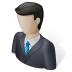 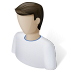 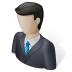 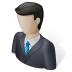 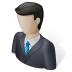 Mes Clients
Demain: Modèle collaboratif en nuage
1
Publication dans l’annuaire de service
Mon Entreprise
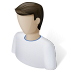 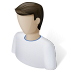 Mon Entreprise
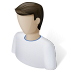 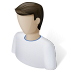 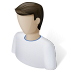 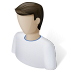 B.I.P.
ECHOSystème
« Entreprise B»
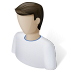 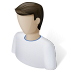 B.I.P.
ECHOSystème
« Entreprise A»
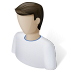 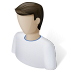 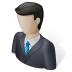 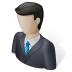 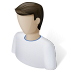 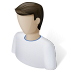 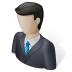 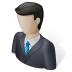 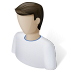 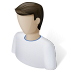 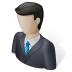 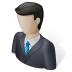 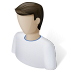 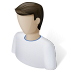 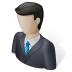 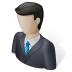 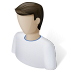 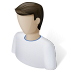 B.I.P.
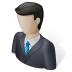 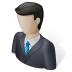 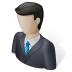 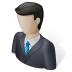 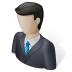 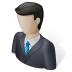 Annuaire par catégorie de service
Mes Clients
Mes Clients
2
Nous avons un intérêt à travailler ensemble
Mon Entreprise
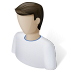 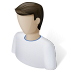 Mon Entreprise
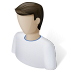 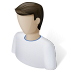 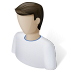 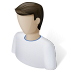 B.I.P.
ECHOSystème
« Entreprise B»
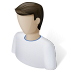 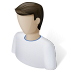 B.I.P.
ECHOSystème
« Entreprise A»
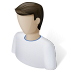 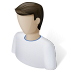 B.I.P. Linked
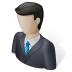 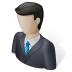 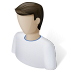 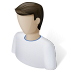 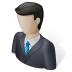 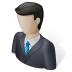 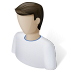 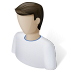 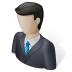 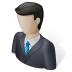 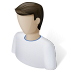 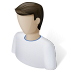 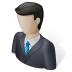 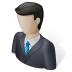 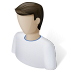 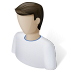 ECHOSystème
Entreprises A & B
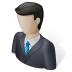 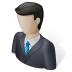 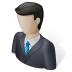 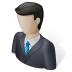 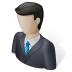 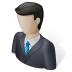 Mes Clients
Mes Clients
Workflow
REPRENEZ LE CONTROLE
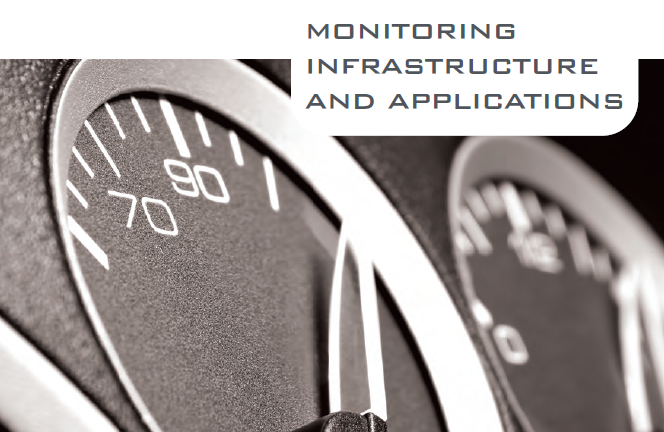 Piloter
Manager
Décider
contact@oleweb.fr
+33 (1) 84 16 08 30